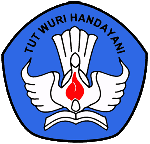 STANDAR OPERASIONAL PROSEDUR  (SOP)
PENYELESAIAN KONFLIK
PERGURUAN TINGGI SWASTA
DIRJEN PENDIDIKAN TINGGI 
KEMETERIAN PENDIDIKAN DAN KEBUDAYAAN 2014
1. Pendahuluan
Salah satu aspek penting dan menjadi tuntutan dalam mewujudkan birokrasi yang profesional, efektif dan efisien adalah dengan menerapkan standar operasional prosedur  (SOP) pada seluruh penyelenggaraan administrasi pemerintahan. Hal ini penting karena SOP adalah pedoman atau acuan untuk melaksanakan tugas pekerjaan sesuai dengan fungsi dan alat penilaian kinerja berdasarkan indikator teknis, administratif dan prosedural sesuai dengan tata kerja dan sistem kerja di Kopertis.
Dengan adanya SOP ini, penyelenggaraan pengawasan, pengendalian dan pembinaan PTS dapat berjalan dengan baik.
Kecenderungan meningkatnya konflik maupun potensi konflik perguruan tinggi swasta di lingkungan Kopertis, baik kualitas maupun kuantitas 
Pelaksanaan wasdalbin terhadap konflik di PTS yang sarat dengan persoalan hukum baik administratif maupun kelembagaan yang memerlukan pengkajian, analisis yang melibatkan pihak eksternal.
Kondisi SDM di Kopertis baik jumlah maupun kualifikasi belum memadai untuk menyelesaikan berbagai konflik yang terjadi, untuk itu perlu untuk mengambil kebijakan membentuk Tim Advokasi atau tim lain yang bertugas untuk itu.
Tim Advokasi atau tim yang dibentuk  untuk penyelesaian konflik beranggotakan  staf Kopertis dan Dosen DPK.
2. Pengertian
Penyelesaian konflik Perguruan Tinggi Swasta adalah serangkaian kegiatan penanganan dan penyelesaian konflik antara penyelenggara, pengelola dan warga civitas akademika. 
Konflik perguruan tinggi swasta adalah  perbedaan sikap atau persepsi antar  penyelenggara dan /atau penyelenggara dengan pengelola dan/atau antara warga civitas akademika yang akan berakibat penyelenggaraan dan pengelolaan perguruan tinggi swasta menjadi tidak  taat  azas.
3. Maksud dan Tujuan
Maksud :
	Untuk memberi arah kepada Tim Advokasi atau tim yang dibentuk dalam melaksanakan tugas penyelesaian konflik dalam rangka pengawasan, pengendalian dan pembinaan (WASDALBIN) kepada PTS.
Tujuan :
Memberikan kepastian dan keseragaman dalam proses pelaksanaan tugas wasdalbin 
Sebagai pedoman untuk penyelesaian suatu konflik yang terjadi di PTS
Memberikan arahan kepada Tim  Advokasi atau Tim yang dibentuk  dalam mengurangi  dan mencegah dampak  konflik terhadap kegiatan akademik.
Mempertegas tanggungjawab dalam pelaksanaan wasdalbin
4. Manfaat SOP
Sebagai standar yg digunakan untuk melakukan tugas sehingga lebih terarah dan tepat guna
Mengurangi faktor kesalahan dan ketidak tertiban
Menambah efisiensi dan efektifitas baik secara kelompok maupun perorangan
Menciptakan ukuran dan standar kerja yang dapat dipakai oleh tim untuk mengevaluasi
Memberikan informasi mengenai perkembangan masalah.
5. Ruang Lingkup
Memahami dan menangani konflik dan mencari solusi yang terbaik berdasarkan peraturan perundang-undangan yang berlaku.
Menghargai, memberi pengakuan serta pelayanan atas perbedaan kepentingan berdasarkan peraturan dan perundang-undangan yang berlaku.
6. Penanggung Jawab
Koordinator Kopertis Wilayah IX Sulawesi : Bertanggung jawab dalam pengambilan keputusan baik kedalam maupun keluar dan kebijakan pimpinan dalam menentukan proses dan pengolahan data konflik.
Sekretaris Pelaksana, membantu Koordinator dalam merumuskan kebijakan dan pengambilan keputusan.
Kepala Bidang Kelembagaan dan Sistem Informasi, bertanggung jawab secara operasional teknis administratif atas petunjuk dan penugasan dari Koordinator melalui Sekretaris Pelaksana.
Tim Advokasi atau Tim yang dibentuk untuk penyelesaian konflik bertanggung jawab secara teknis yuridis dalam melaksanakan penugasan dari Koordinator maupun Sekretaris Pelaksana.
7. Tim Advokasi atau Tim yang dibentuk    untuk Penyelesaian Konflik
Tim Advokasi atau Tim yang Dibentuk berdasarkan  Surat Keputusan Koordinator Kopertis dalam setiap tahun anggaran.
Biaya operasional Tim Advokasi atau Tim yang Dibentuk (Litigasi dan Non Litigasi) dibebankan pada DIPA Kopertis.
Keanggotaan Tim Advokasi atau Tim yang Dibentuk untuk Penyelesaian Konflik : 
      Penanggung jawab : Koordinator Kopertis. 
      Pembina      : Sekretaris Pelaksana. 
      Ketua           : Dosen DPK (guru besar hukum atau Dosen berlatar
                              belakang Ilmu Hukum). 
      Sekretaris    : Kabid Kelembagaan, dan Sistem  
                              Informasi
     Anggota       : terdiri atas Pejabat /  staf dan dosen DPK       
                             bidang hukum
Tugas Tim Advokasi  atau Tim lain yang dibentuk:
Memberikan pertimbangan hukum kepada Koordinator
Menangani perkara-perkara yang berkaitan dengan hukum dan mengupayakan penyelesaiannya
Tugas tambahan lainnya dari Koordinator dalam menangani perkara litigasi maupun Non litigasi
Membuat laporan pelaksanaan tugas kepada Koordinator secara periodik dalam tiap-tiap bulan berjalan dan laporan komprehensif pada akhir tahun anggaran
Penanganan konflik oleh Tim :
Penugasan Koordinator/Sekretaris Pelaksana
Penugasan bisa secara tim atau perorangan 
 Rapat-Rapat Koordinasi  dengan pimpinan, Internal Tim Advokasi, pihak berkonflik dan dengan Pihak terkait lainnya  
Penentuan Metode penanganan
Verifikasi lapangan
Pelaporan dan Rekomendasi
8. Sumber, bentuk dan sifat    Konflik
Perubahan akta yayasan
Penggantian pimpinan
Konflik antara pengurus yayasan
Konflik antara pengelola dengan penyelenggara
Konflik antara pengelola dengan pengelola
Konflik antara mahasiswa dengan pengelola dan /atau dengan penyelenggara
Kesemuanya dipicu oleh :
Conflict of interest
Conflict of right
9. Bentuk dan Syarat Tindakan :
Bentuk :
a.   Panggilan dan Diskusi Alternatif penyelesaian konflik dengan melibatkan  : Kopertis, Dirjen Dikti, APTISI, ABPTJI.
b.   Penghentian pelayanan (moratorium) :
Menyeluruh
Layanan tertentu (mis: beasiswa, dll)
Layanan sefihak
c.   Pemberian pengumuman kepada masyarakat
d.  Pengiriman surat edaran ke lembaga terkait : (PTN/PTS/Pemda/KPU....dll...)
2.  Syarat Tindakan :
     a. Tegas sesuai prosedur akademis (UU, 
         Permen, PP, SE)
     b. Arif dan bijaksana sesuai kondisi atau 
          situasi permasalahan
10. Hasil yang diharapkan
Hasil dari penyelesaian konflik adalah tercapainya kesepakatan damai oleh kedua belah pihak yang berkonflik dengan tidak merugikan  akademik.
Keluaran yang dihasilkan dari kegiatan penyelesaian konflik adalah:
Data kronologis terjadinya konflik
Laporan Lengkap hasil penanganan konflik
11. Syarat dan Kewenangan
a.  Syarat Penanganan :
Pengaduan disampaikan oleh PTS
Konflik sudah mengganggu proses belajar mengajar

b. Kewenangan Kopertis :
Mengajukan rekomendasi berdasarkan hasil penanganan yang dilakukan di wilayah masing-masing ke Dirjen Dikti
12. Prosedur Penyelesaian     Konflik
Penyampaian tuntutan masalah oleh PTS
Pertemuan Koordinator dgn Tim Advokasi atau Tim yang dibentuk untuk penyelesaian konflik 
Pengecekan lapangan (Pertemuan dengan pihak berkonflik) oleh Tim Advokasi atau Tim yang dibentuk
Pertemuan dengan pihak lain (sesuai kebutuhan)
Pertemuan pembahasan berita acara hasil lapangan dengan Koordinator
13. Tahapan Kerja
Persiapan Kerja
	Dalam penyelesaian konflik yang ditangani oleh Bidang Kelembagaan dan Sistem Informasi dan Tim Advokasi atau tim yang dibentuk sebagai pelaksana teknis mendapat pengarahan dari Koordinator Kopertis.   
Pelaksanaan Kerja
Standar penyelesaian konflik
	1. Mediasi
	2. Rekonsiliasi
	3. Investigasi
	4. Verifikasi
	5. Pendapat Ahli
	6. Pengadilan
Terhadap konflik yg belum tercapai kesepakatan maka dalam penyelesaiannya dapat melibatkan pihak lain.
Pelaporan
	Kordinator Kopertis  membuat laporan lengkap kepada Direktorat Jenderal Pendidikan Tinggi atas penanganan  konflik PTS.